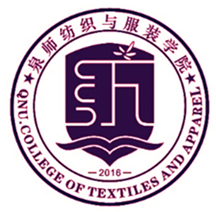 学习教育部《关于加强今冬明春 校园疫情防控工作的通知》精神
纺织与服装教工党支部
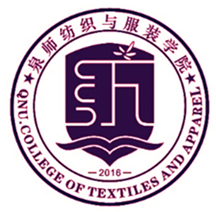 第一部分  《关于加强今冬明春校园疫情防控工作的通知》主要内容
目录
第二部分   疫情防控的指导建议
纺织与服装学院教工党支部
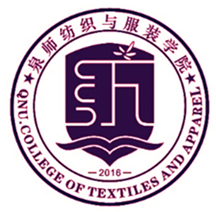 第一部分         《关于加强今冬明春校园疫情防控工作的通知》主要内容
纺织与服装学院教工党支部
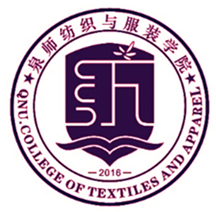 严格落实校园疫情防控措施，坚持人物同防、多病共防，加强日常管理和聚集性活动管理，做好教师、食堂、宿舍、实验室等重点场所卫生管理，主动防范今冬明春新冠肺炎疫情与其他常见传染病叠加风险。
(1). 守防线
纺织与服装学院教工党支部
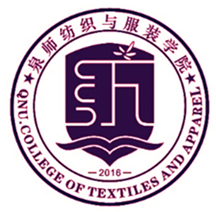 各地各校做好应对聚集性疫情准备，主动方法新冠肺炎疫情通过进口冷链食品输入风险，完善应急预案，严格做好食品采购人员防护，实施预防性全面消毒处理，强化应急演练。
(2). 严措施
纺织与服装学院教工党支部
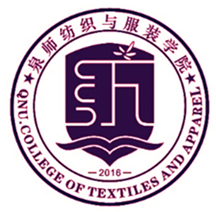 (3). 强意识
加强健康教育，切实引导师生和家长落实疫情防控要求，切实增强个人防护意识，养成勤洗手、“一米线”等生活习惯和生活方式。
纺织与服装学院教工党支部
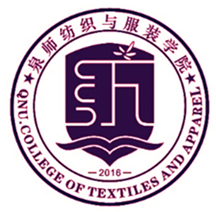 持续开展冬春校园爱国卫生运动，加强校园环境卫生整治，加强健康知识科普，倡导文明健康、绿色环保生活方式，助力冬春季校园常态化疫情防控。
(4). 重科普
纺织与服装学院教工党支部
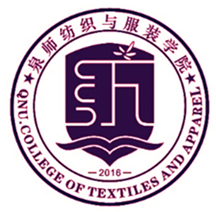 高校坚持“错峰原则”，安排学生分批次有序放假离校，妥善安排留校师生寒假生活。及早谋划2021年春季学期开学工作，适时发布本地春季学习开学安排。
(5).  早谋划
纺织与服装学院教工党支部
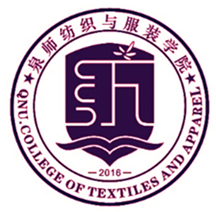 第二部分   疫情防控的指导建议
纺织与服装学院教工党支部
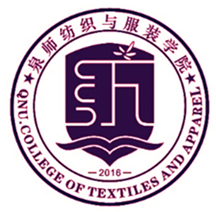 当前外防输入、内防反弹的风险不容忽视，疫情防控形势仍十分严峻。
 必须强化底线思维和忧患意识，毫不懈怠抓紧抓实抓细冬季疫情防控各项工作。
 党员同志要摆正态度，不能过于激进也不能过于消极，要正确的推进和落实防疫工作的进行。
(1). 提升思想认识
纺织与服装学院教工党支部
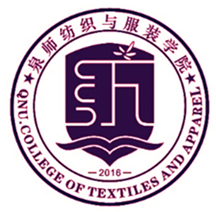 重点人群：包含病人、疑似病人、密切接触者、境外来的回国人员。有一些职业暴露人员，比如医护人员，从事疫情防控的警察、保安，还有保洁人员、服务员等等。
要进一步完善重点人群动态跟踪服务管理机制；要畅通信息数据，强化信息推送，开展数据研判，及时上报；
要强化责任落实，紧盯责任、人员、措施、保障、纪律“五个到位”，确保各项工作紧张有序进行。
(2). 重点人群排查
纺织与服装学院教工党支部
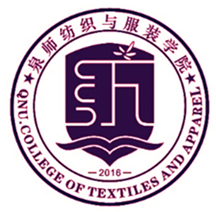 重点场所：生活服务类场所、开放式活动场所、密闭式娱乐、休闲场所、客运场站和公共交通工具、特殊单位场所（养老院、监狱、精神卫生医疗机构等）、企事业单位。
排查了校园重点场所与设施的安全隐患，加强了校园重点场所与设施的卫生防疫。加强教室、食堂、宿舍以及洗手间、洗漱间的保洁和消毒。
进行预防性消毒，并且开窗通风换气，保证宿舍、实验室、教室的整洁和卫生。
(3). 重点场所管控
纺织与服装学院教工党支部
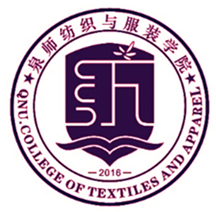 始终绷紧校园疫情防控这根弦、坚决杜绝麻痹心理松懈心态、通过扎实落实卫生防疫工作。
悬挂宣传标语，张贴海报、倡议书。
加大常态化疫情防控宣传力度，提高科学防范意识，倡导学生做好个人防护。
(4). 加强宣传力度
纺织与服装学院教工党支部
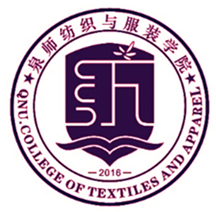 疫情防控、人人有责从我做起、党员争先
纺织与服装学院教工党支部